Chemistry and Society
Introduction
explain the discrete nature of chemistry (k, u) 
explain why chemistry is studied and how it overlaps with other subjects such as biology, physics, mathematics, and geology (k, u) 
explain the importance of chemistry and relate knowledge of chemistry to relevant careers (u) 
appreciate the contribution of chemistry to the Ugandan economy (k)
Chemistry, careers, science, technology , society
By the end of this topic, you will be able to assess the application of Chemistry in our everyday life, and its contribution to our economy.
Saturday, July 30, 2022
www.kusomaonline.com
1
What is chemistry?
?
Saturday, July 30, 2022
www.kusomaonline.com
2
[Speaker Notes: NOTES: In primary school, you learnt science. However, in secondary school, it has three different subjects, that is Chemistry, Biology and Physics. Did you know that chemistry is all around us? Most of you used a product from chemistry like Vaseline. Aren’t we lucky that we are going to learn Chemistry? In this topic, you will learn what chemistry is and it involves. You will also know the role of chemistry in our daily lives and to Uganda.]
Activity 1.1
Finding substances in our everyday lives that relate to chemistry
In groups, discuss which common things in everyday life are made of chemicals?
Look up the meaning of the word Chemistry in the Dictionary. Discuss the meaning of the word with friends.
Present your findings to the whole class
Saturday, July 30, 2022
www.kusomaonline.com
3
[Speaker Notes: The key question is What is the meaning of Chemistry?

Note: Students should work in groups.]
Products made with the knowledge of Chemistry in Uganda
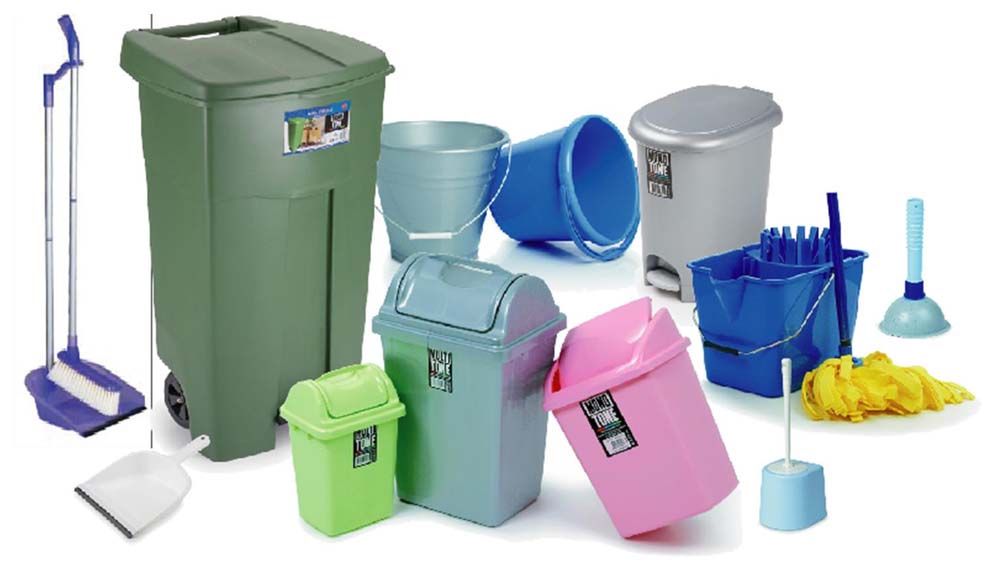 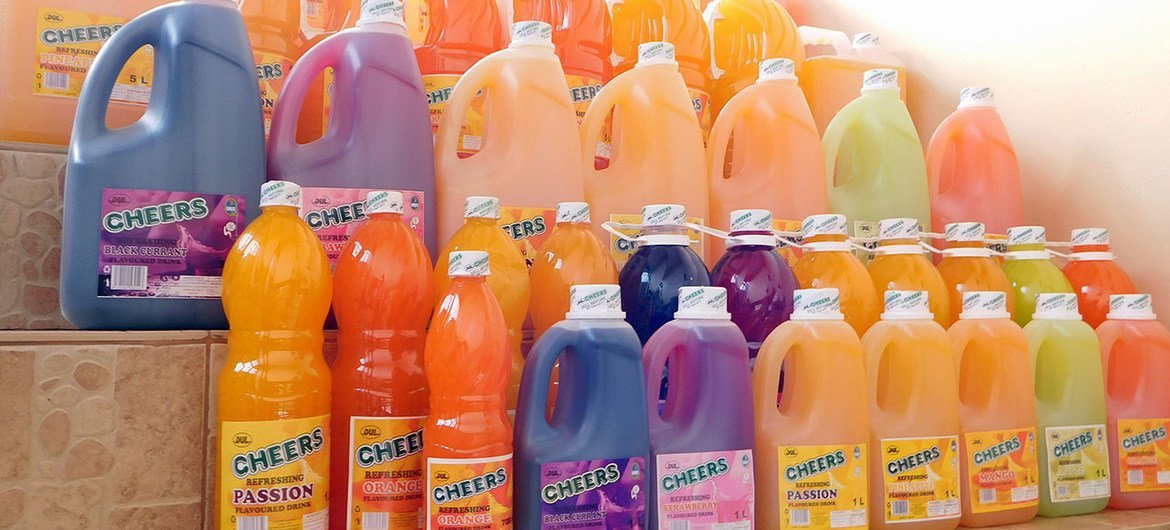 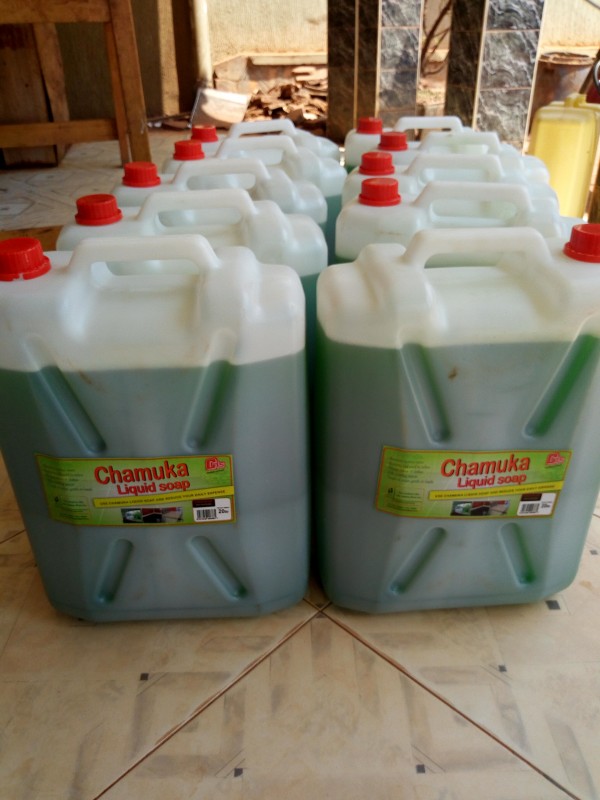 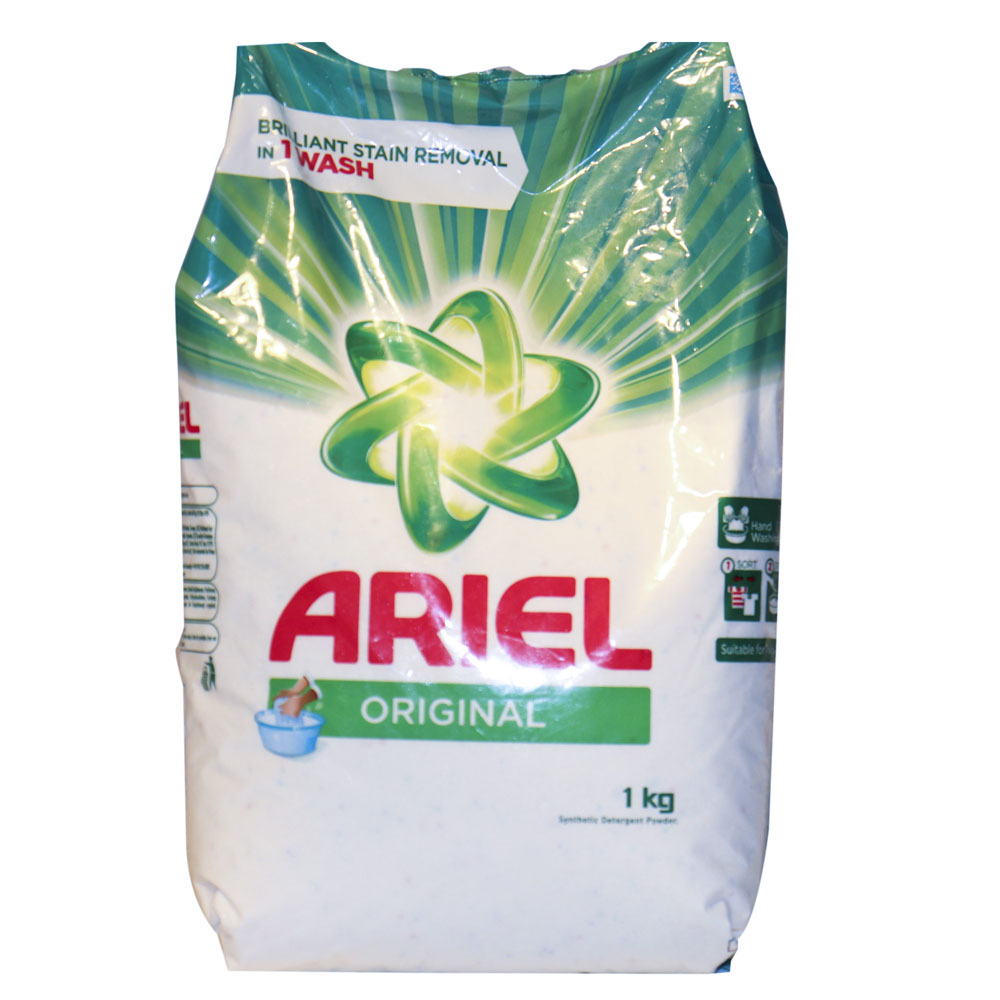 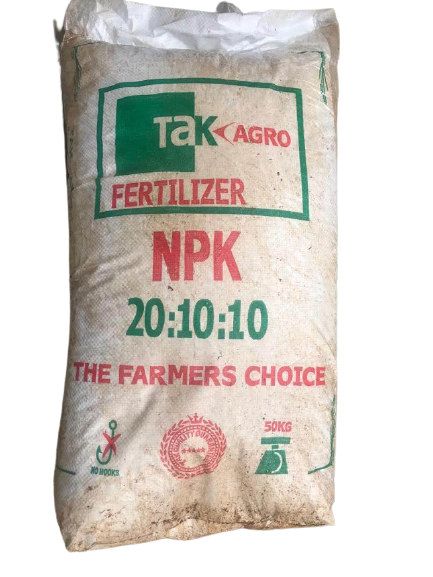 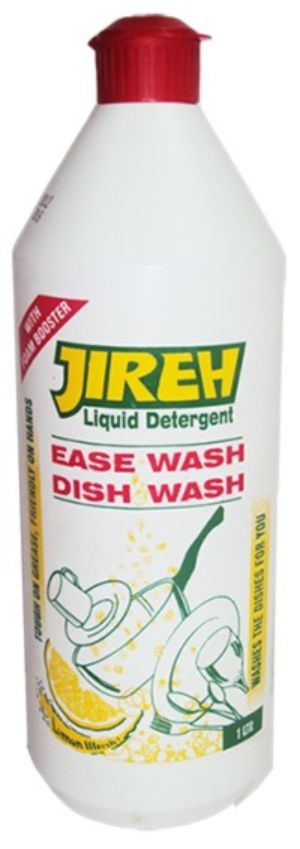 Saturday, July 30, 2022
www.kusomaonline.com
4
[Speaker Notes: Explore these products with these questions – also found on the following slide:
What are the uses of the items in the pictures?
Name other products that are made using the knowledge of chemistry. E.g. Other types of soaps.
What careers do you think require the study and knowledge of chemistry?]
Activity 1.2
Uses of Chemistry in our Everyday Life
What are the uses of the items in the pictures?
Discuss other products that are made using the knowledge of chemistry. Explore the following places:
Kitchen
Washroom
Supermarket
Hospital/Pharmacy
Sitting room
What careers do you think require the study and knowledge of chemistry?
Saturday, July 30, 2022
www.kusomaonline.com
5
Activity 1.3
The meaning of Chemistry. Changes that take place to substances everyday
Burn a piece of paper using a candle or a lighted match stick. What changes take place to the paper during the burning? 
2. Now consider the following processes which take place in everyday life: 
The rusting of a kitchen knife 
The boiling of water 
The rotting of fruits 
Describe the changes that take place in each of the processes (i – iii) above. 
What are the necessary conditions for each of the above changes to take place? 
Name any other processes in which materials change from one form to another? The changes you have observed and many others show what the study of chemistry is about.
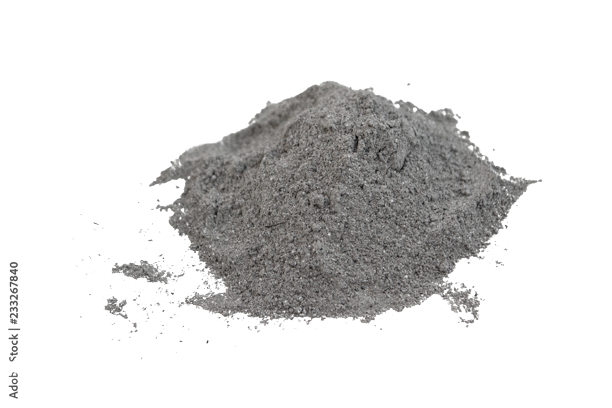 What you need:
Paper, Match-Stick, An open space
Saturday, July 30, 2022
www.kusomaonline.com
6
Did you discover that…
Chemistry is all around us the things we use
Common chemicals in pharmaceuticals and cosmetics, plastics, food and beverages, soaps and detergents, water treatment, and local chemistry in your local environments are related to chemistry.
Chemistry is a branch of science
From the burning paper, Chemistry is defined as the study of structure, composition, and properties of matter and the changes that occur on matter
Matter refers to substances that we can see, touch, breath or feel around us
Most of the materials and chemicals we use at home and other places are made using the knowledge of chemistry.
Saturday, July 30, 2022
www.kusomaonline.com
7
Activity 1.4
Reasons why we should study chemistry
Through consulting the internet, textbooks or resourceful adults, find out and discuss the sectors of the economy where the knowledge of chemistry is applied
Now search for the application of chemistry in the following sectors:
Technology
Water sector
Health sector
Agriculture
Food industry
The environment
Transport sector
Manufacturing industry
Saturday, July 30, 2022
www.kusomaonline.com
8
[Speaker Notes: NOTES: We have already seen that the knowledge of chemistry is applied in many sectors like agriculture, health, education, beauty etc. To learn more about why we should study chemistry, let students do Activity 1.4.]
Chemistry knowledge in Technology
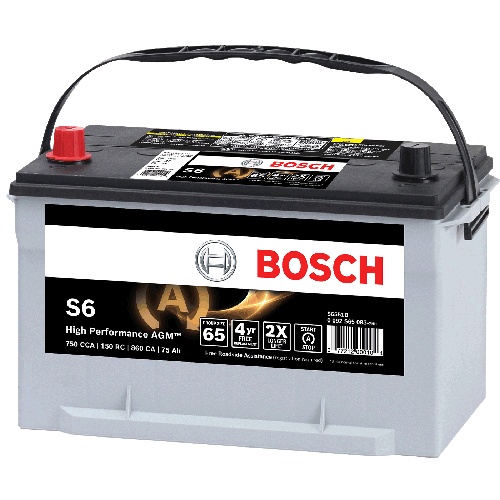 Phone Batteries
Car Batteries
Saturday, July 30, 2022
www.kusomaonline.com
9
Chemistry in the Water Sector
For water treatment
Also check out this video: https://www.youtube.com/watch?v=s8IVjQg7yno
Saturday, July 30, 2022
www.kusomaonline.com
10
Chemistry in the health Sector
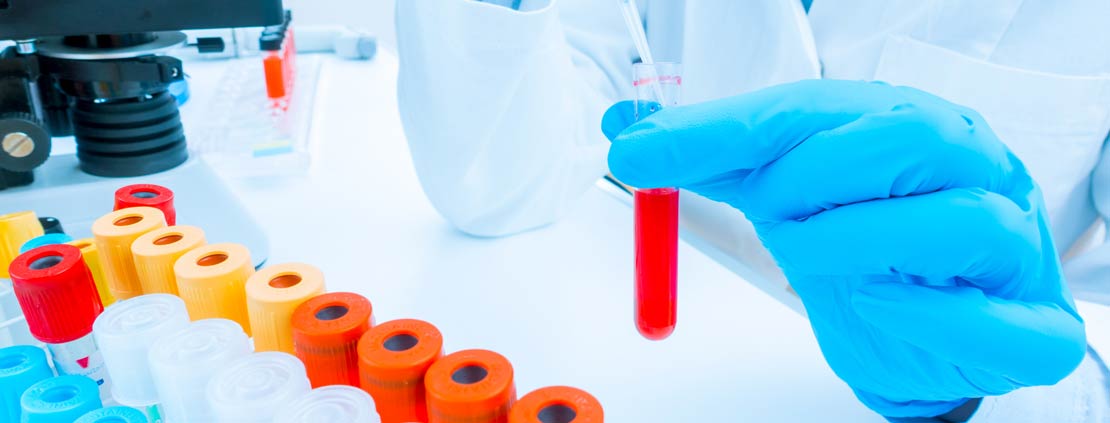 Making Drugs
Diagnosing diseases
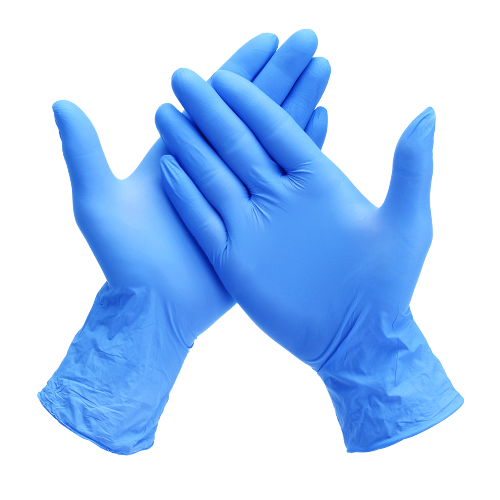 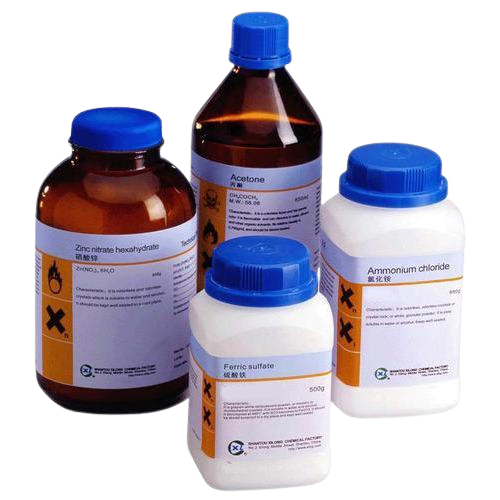 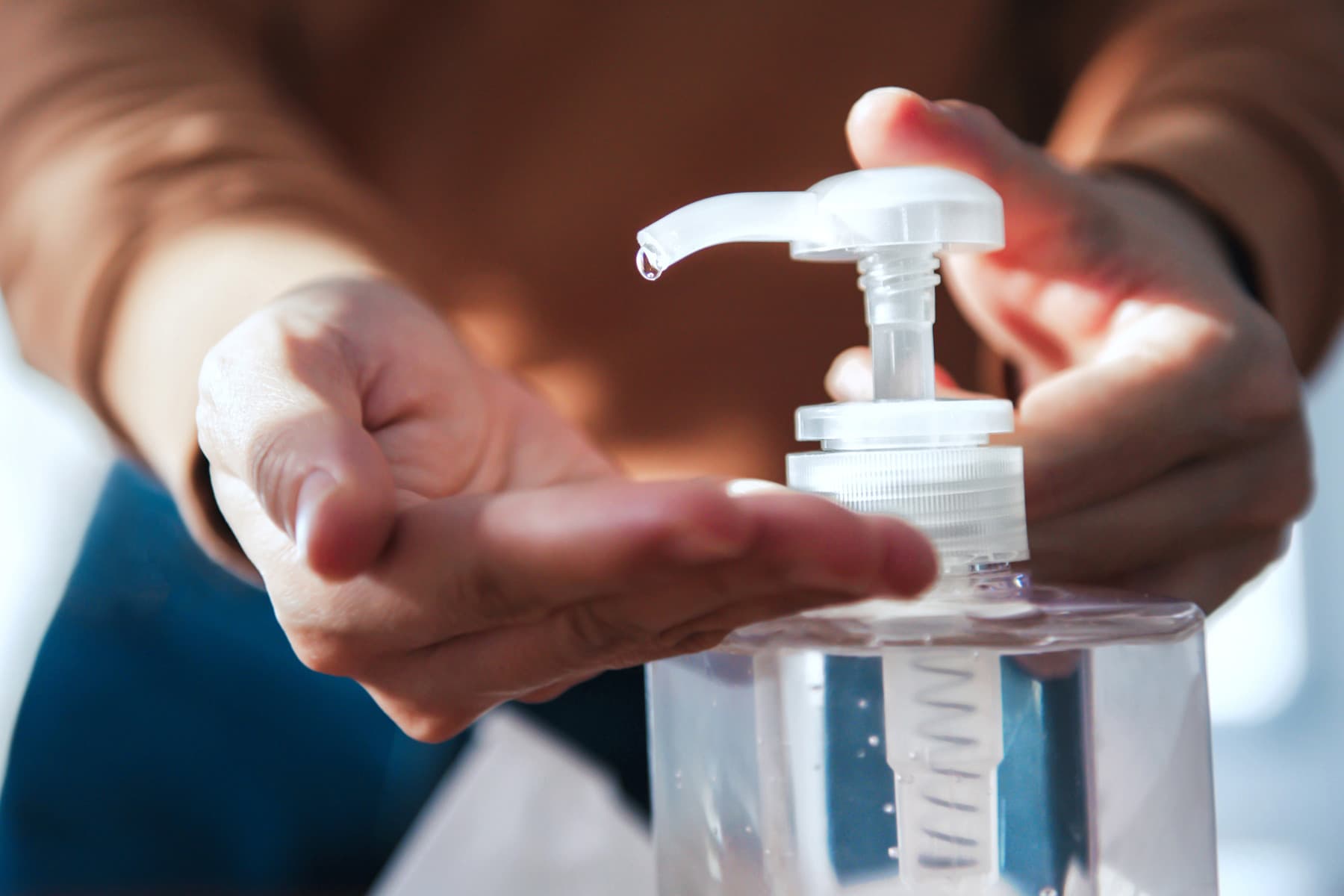 Gloves
Sanitizers
Reagents
Saturday, July 30, 2022
www.kusomaonline.com
11
Chemistry in the Agricultural Sector
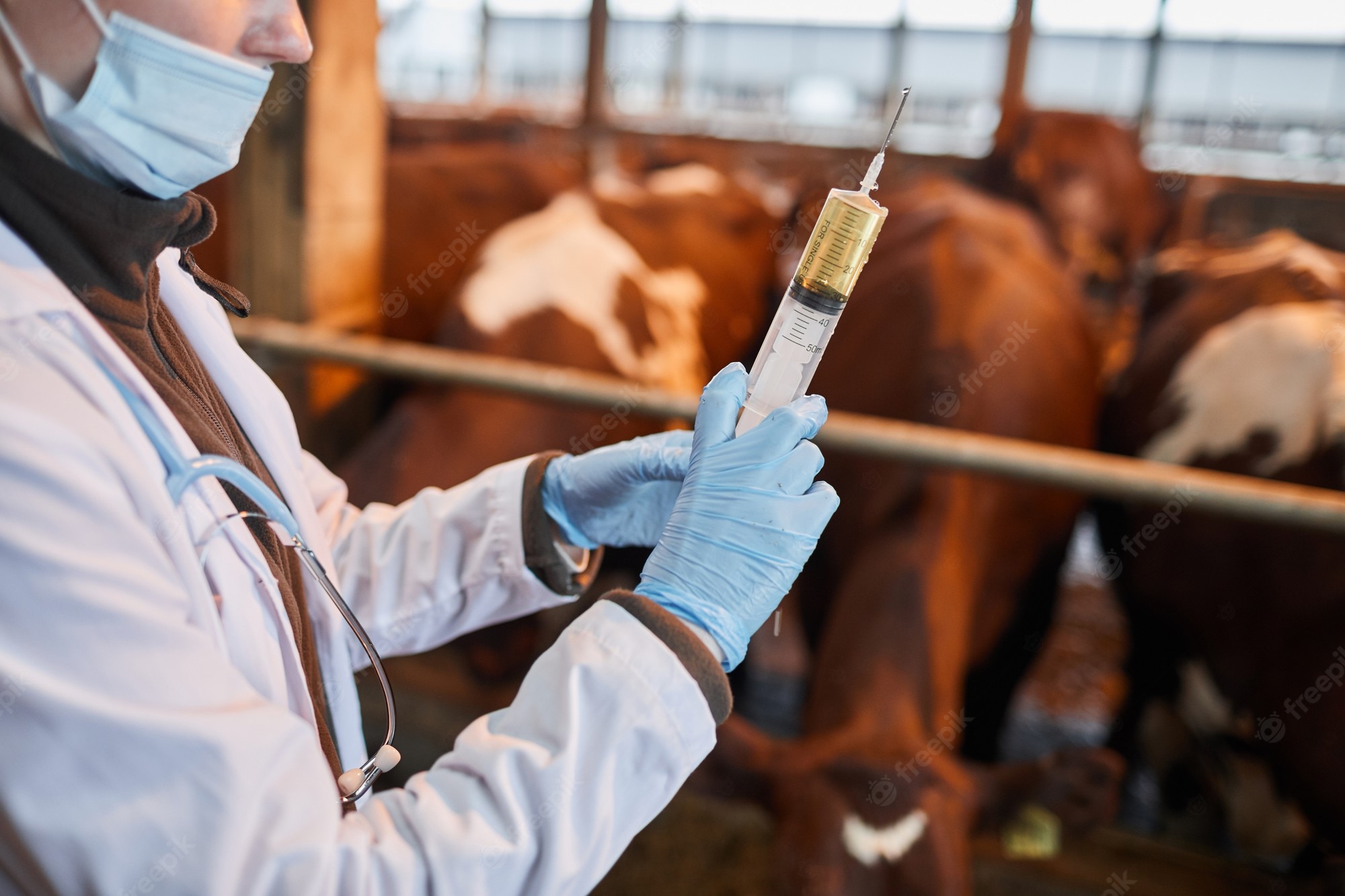 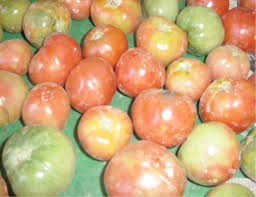 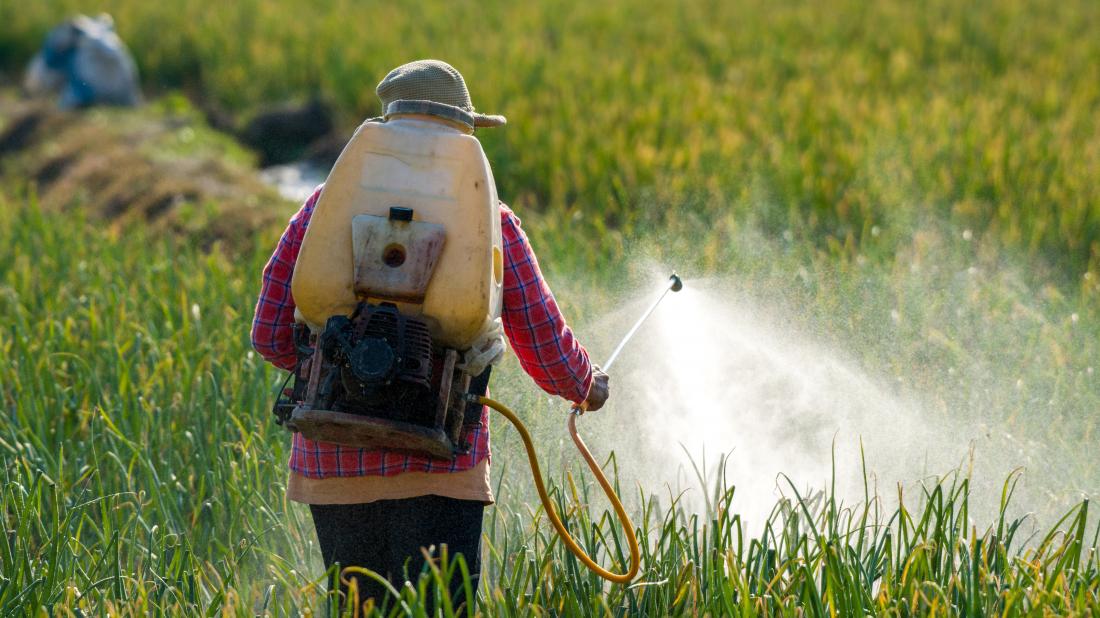 Pesticides
Herbicides
Drugs for animals
Fertilizer
Saturday, July 30, 2022
www.kusomaonline.com
12
[Speaker Notes: Herbicides are sprayed to kill weeds]
Chemistry in the Food Industry
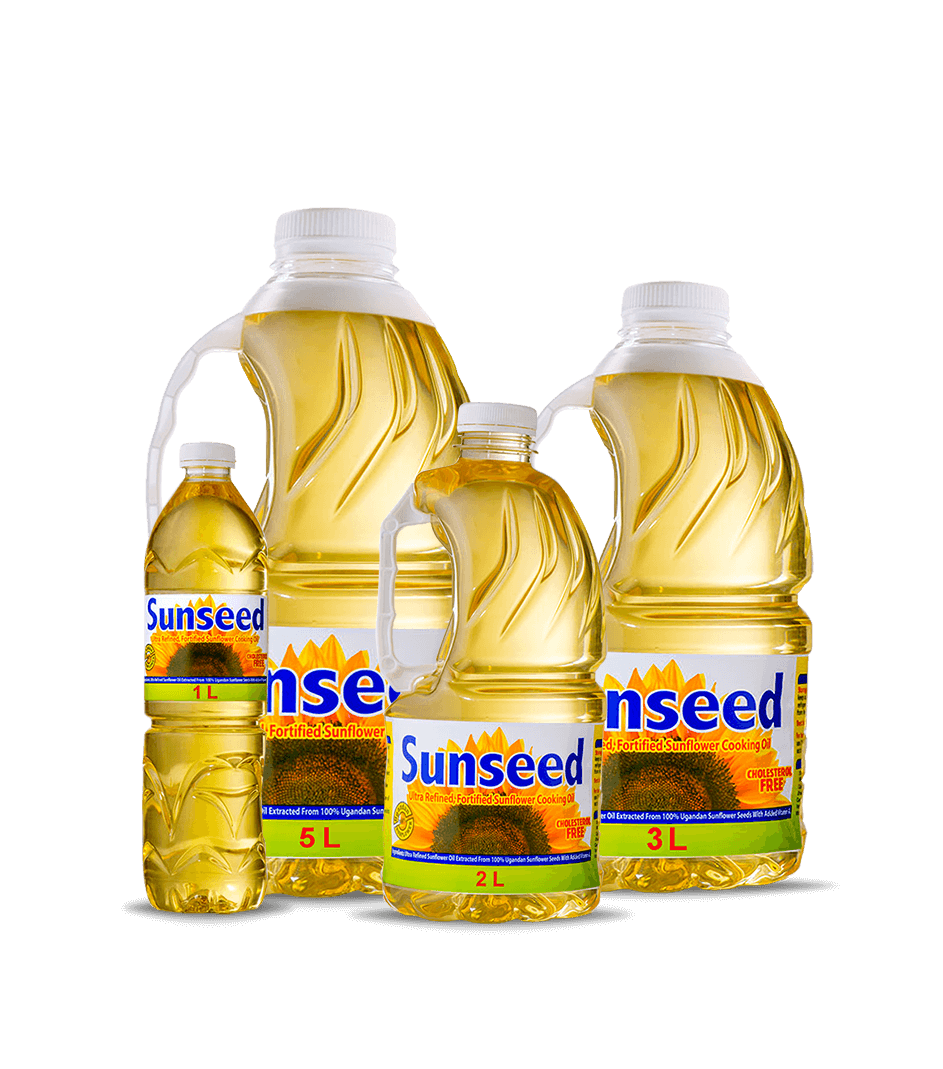 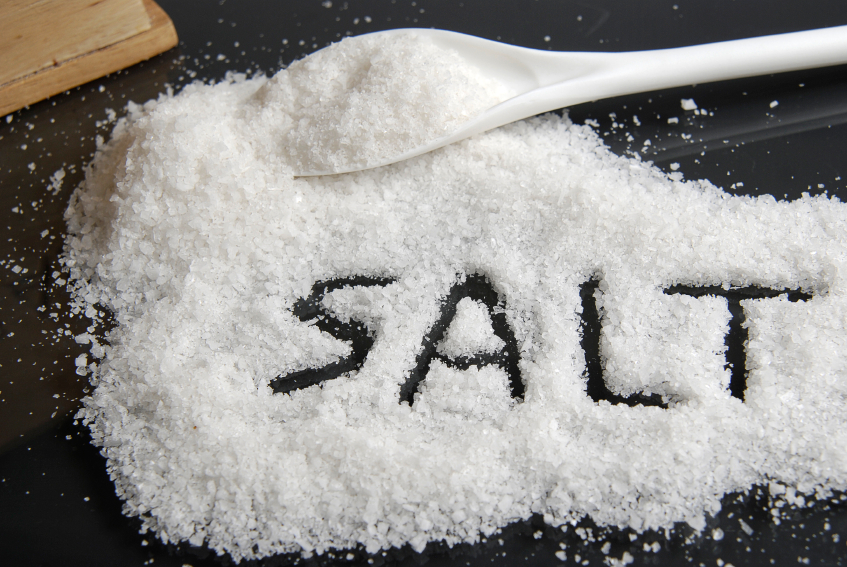 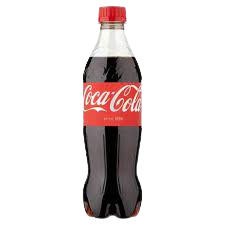 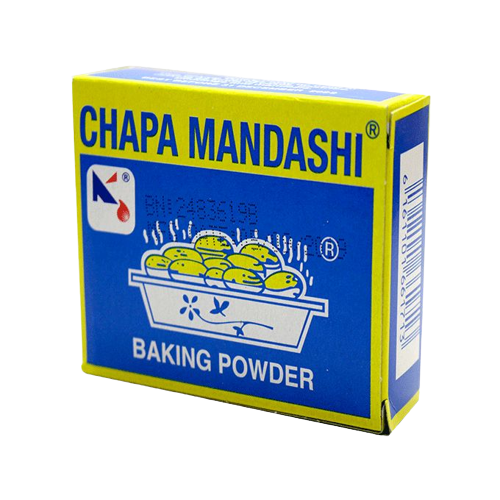 Saturday, July 30, 2022
www.kusomaonline.com
13
[Speaker Notes: Also, the knowledge of chemistry is used to:
Check the safety of food for human consumption
Make food preservatives to make food last longer]
Chemistry in the transport sector
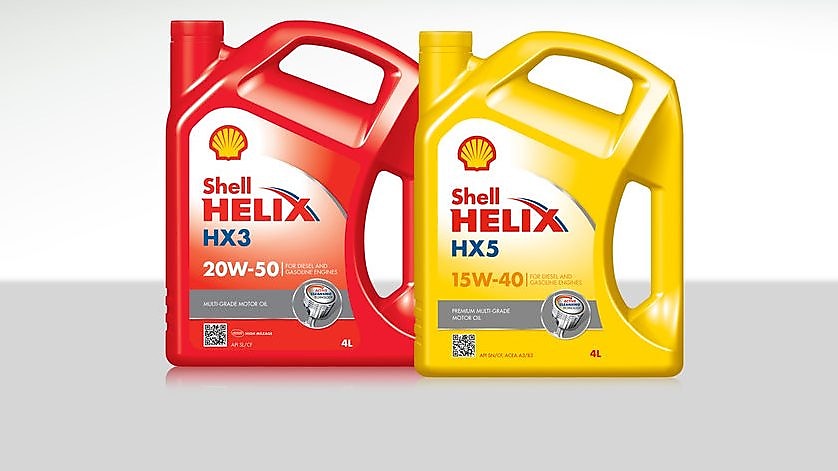 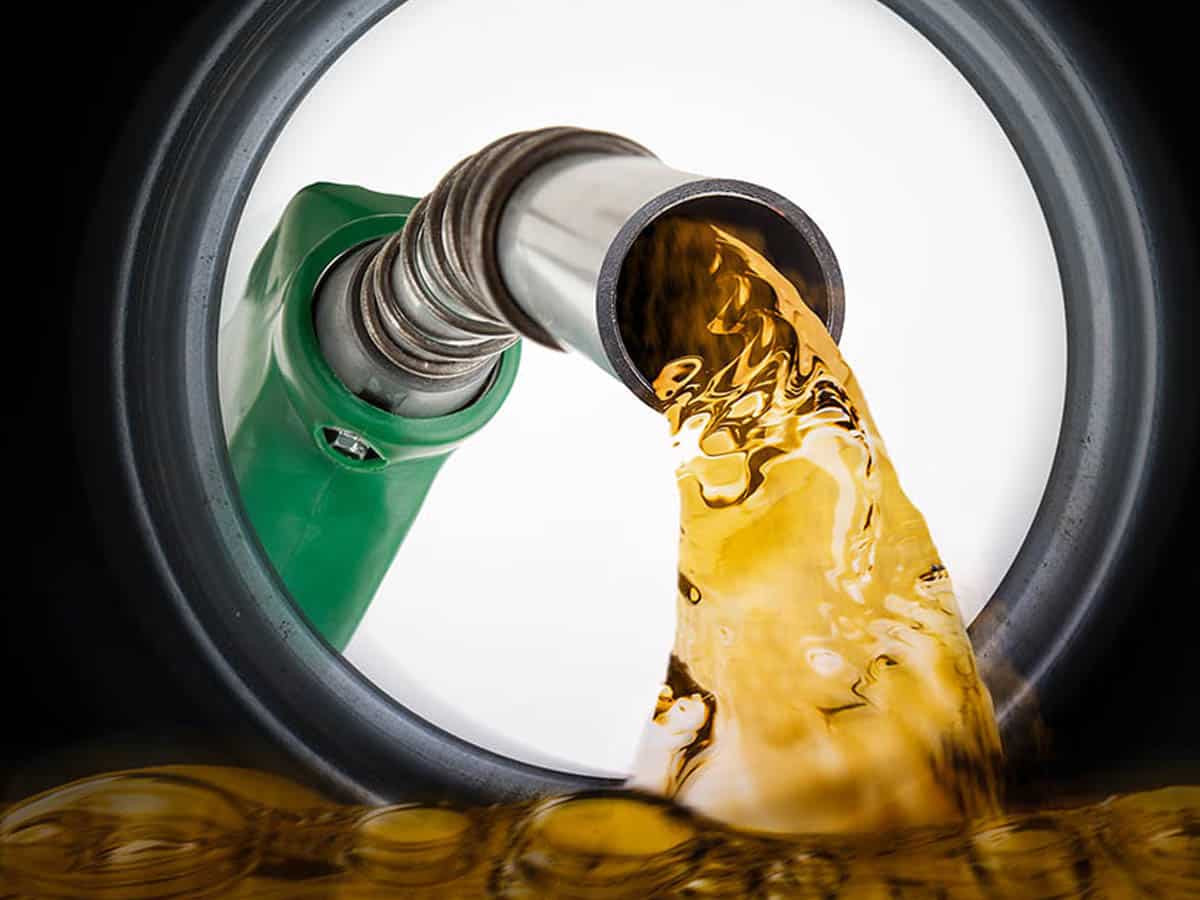 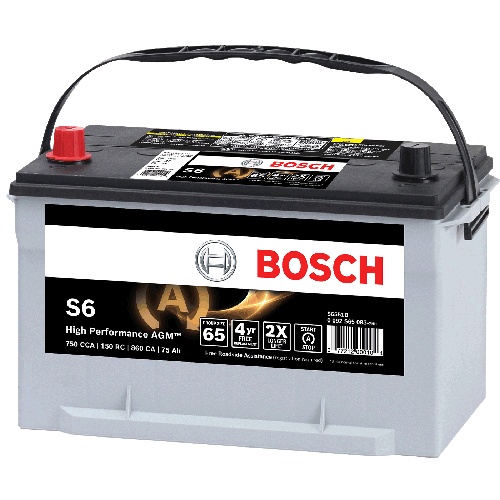 Saturday, July 30, 2022
www.kusomaonline.com
14
Chemistry in the manufacturing industry
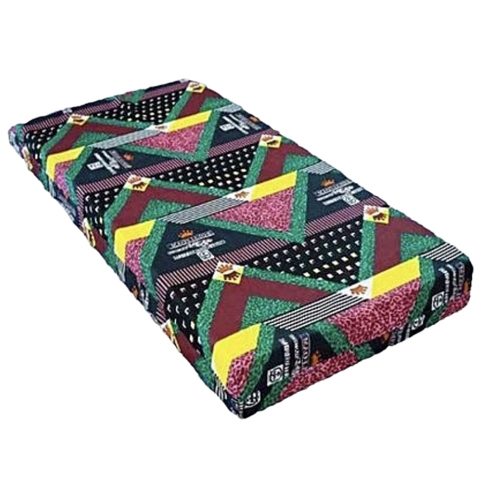 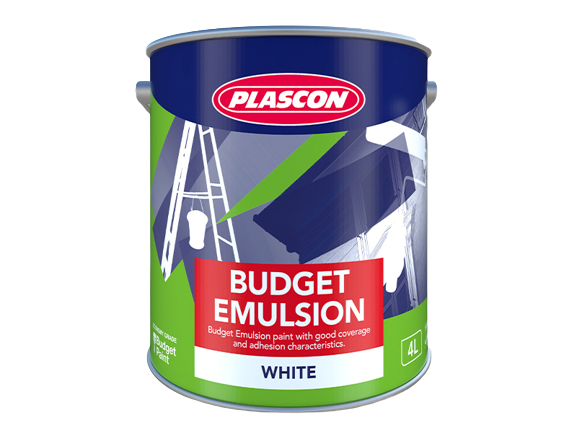 Saturday, July 30, 2022
www.kusomaonline.com
15
Summary
Summarize the reasons why we should study chemistry
Saturday, July 30, 2022
www.kusomaonline.com
16
Activity 1.5
Relationship between Chemistry and other subjects
Research how chemistry is related to the following:

Biology
Chemistry
Physics
Geology
Mathematics
What is needed for the activity:
Internet, Textbooks or Consulting Adults
Saturday, July 30, 2022
www.kusomaonline.com
17
[Speaker Notes: Biology – Biochemistry – branch of science that explores chemical processes behind living organisms
Physics – Physical Chemistry – Study of the occurrence of the phenomena that links chemistry and physics
Geology – Geochemistry – Science uses principles of chemistry to explain mechanisms behind major geological systems like earth’s crust and oceans
Mathematics - Calculations]
Activity 1.6
What careers can a person that studies chemistry pursue?
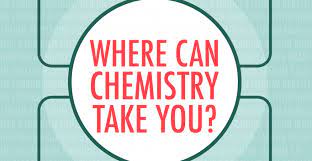 Review with your group members the applications of chemistry to different sectors in Uganda
Find out and discuss careers that people who work in the following sectors pursue:
Education
Health
Agriculture
Manufacturing
Construction
Present your findings to the rest of the class
Saturday, July 30, 2022
www.kusomaonline.com
18
[Speaker Notes: NOTES:

Medical doctor – diagnoses diseases and prescribes medicine
Pharmacist – Drug specialist who advises on proper drug use
Pharmacologist – Develops and tests drugs in the laboratory
Chemistry teacher – Teaches chemistry
Analytical chemist – Analyses the quality of food and drugs for safety for human consumption
Forensic scientist – Collects evidence at crime scenes like blood and hair for analysis to be used in legal investigations and rule of law]
Test Your Knowledge
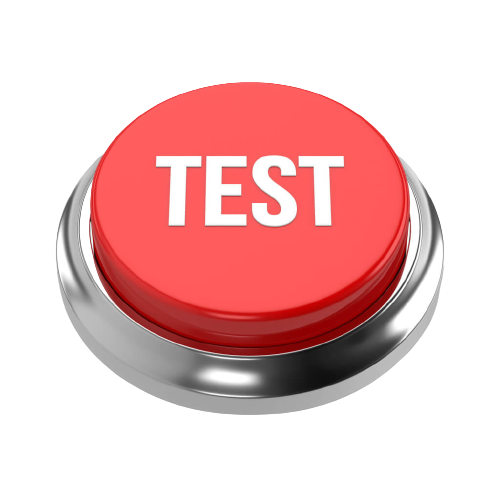 State one way each of the following subjects is related to chemistry:
Biology
Physics
Geology
Identify four careers and professions that apply the knowledge and skills acquired in chemistry
State three sectors in the Ugandan economy that rely on the knowledge of chemistry
Saturday, July 30, 2022
www.kusomaonline.com
19
Activity 1.7 (a)
What is the contribution of chemistry to the economy of Uganda?
In groups, research on how Chemistry contributes to the economy of Uganda.  
Base your research in the fields of medicines, industries, transport and agriculture. 
Write a short report identifying the areas in chemistry which contribute to the economy of Uganda.
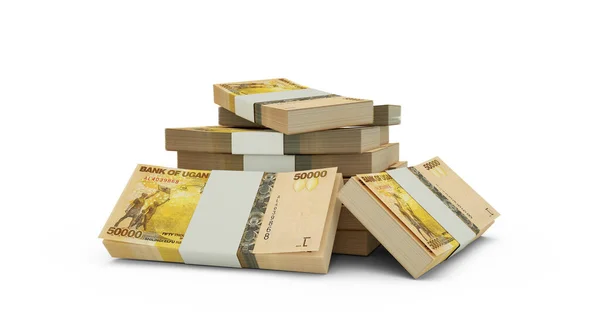 Saturday, July 30, 2022
www.kusomaonline.com
20
Activity 1.7 (b)
What is the contribution of chemistry to the economy of Uganda?
Visit an industry, company, organization or interview a person who works in these organizations where the knowledge of chemistry is applied. 
Find out the following:
How is the knowledge of chemistry applied in the organization?
How does the firm benefit:
The employees
People living near the firm
The government
The surrounding environment
Translate what you have discovered into ways in which chemistry contributes to the Ugandan economy
Write a report on the importance of chemistry to the Ugandan economy.
Present the report to the whole class
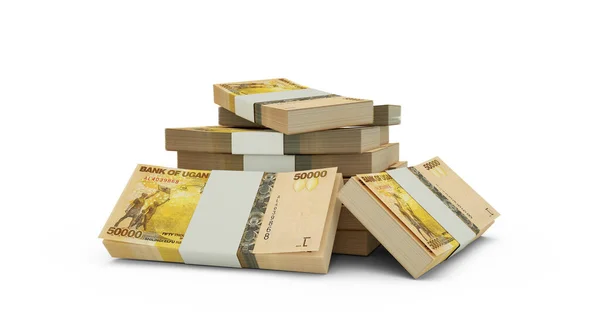 What you need:
Support from the teacher, Permission to visit organizations or talk with an adult
Saturday, July 30, 2022
www.kusomaonline.com
21
Chemistry and the economy of Uganda
Mukwano group of companies makes soap, cooking oil, detergents, bottled water that has created employment for a lot of Ugandans. Ugandans are more healthy which enables them to work and contribute to Uganda’s economy
Joint Clinical Research located at Makerere University and Uganda Virus Research Institute have helped in making strides in the fight against diseases like HIV/AIDS, Malaria and Tuberclosis
The government of Uganda collects taxes from companies that use chemistry knowledge and it uses those taxes to construct roads, stock hospitals with medicines, pay doctors, teachers and other government workers, and develop the country
Skills from teachers, doctors, nurses and other professionals use their experience to improve the lives of Ugandans. They also pay taxes.
Saturday, July 30, 2022
www.kusomaonline.com
22
TOPIC: Chemistry and Society
Chemistry is a laboratory science. Its subject materials and theories are based on experimental observation. 
Common chemicals in pharmaceutics and cosmetics, plastics, food and beverages, soaps and detergents, water treatment, and chemistry in your local environments are related to chemistry. 
Chemistry is the study of matter and the changes that occur to substances under different conditions. 
The importance of chemistry in everyday life and the careers linked to the study of chemistry include teachers, doctors, pharmacists among others.
Chemistry plays a vital role in feeding the growing world population and contributes greatly to the Ugandan economy.
Saturday, July 30, 2022
www.kusomaonline.com
23
Activity of Integration (a)
As a young Chemistry student, organise a half-day workshop for people in your community to sensitise them on the application of Chemistry in their everyday life, and the economic contribution of Chemistry to the country. Your sensitisation message should clearly bring out the application of Chemistry in everyday life, contribution of Chemistry to the economy of the society and ensure that members of the community appreciate the use of Chemistry in everyday life. Use the figures below.
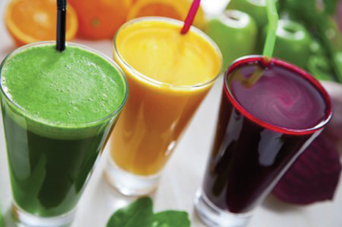 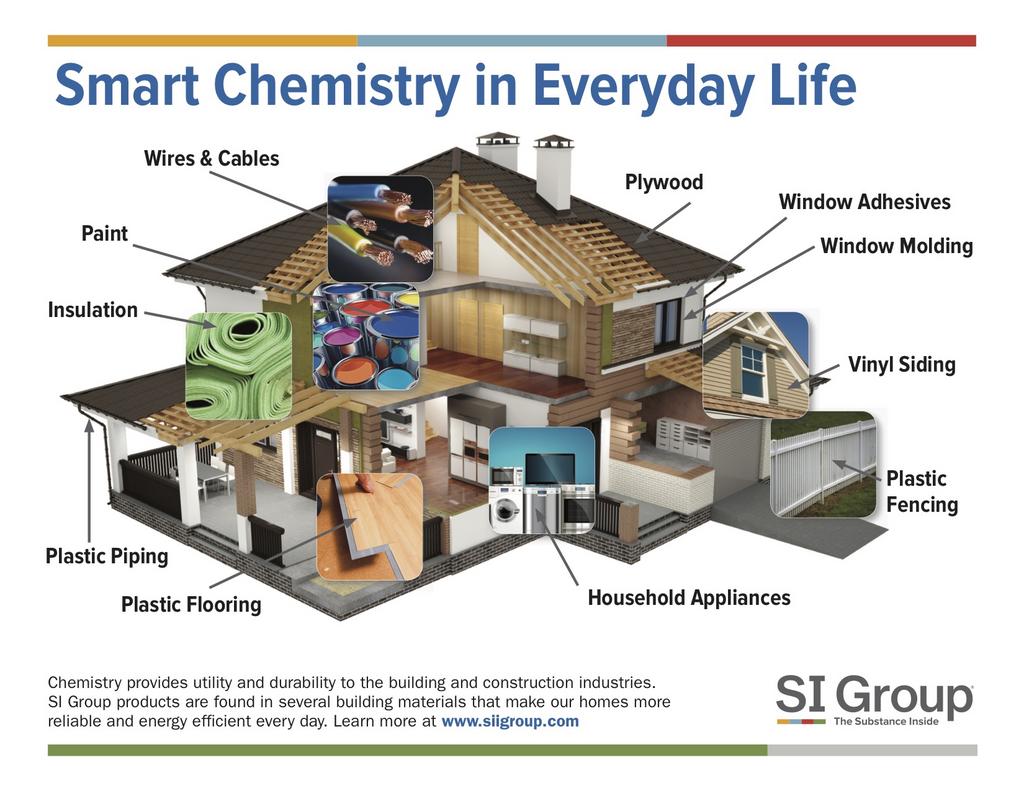 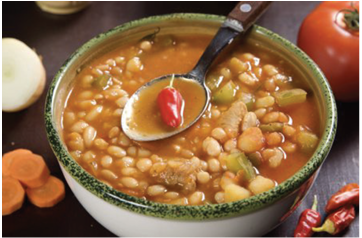 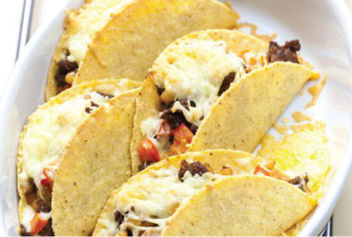 Common things we eat and drink
Materials used on a house
Saturday, July 30, 2022
www.kusomaonline.com
24
Activity of Integration (b)
You are now aware of what chemistry is, its importance, careers and professions related to it. Draw a mind map that summarizes the branches of science, careers related to knowledge of chemistry and other subjects required in each other than Chemistry.
Saturday, July 30, 2022
www.kusomaonline.com
25